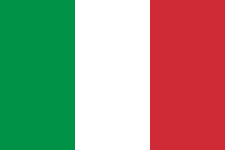 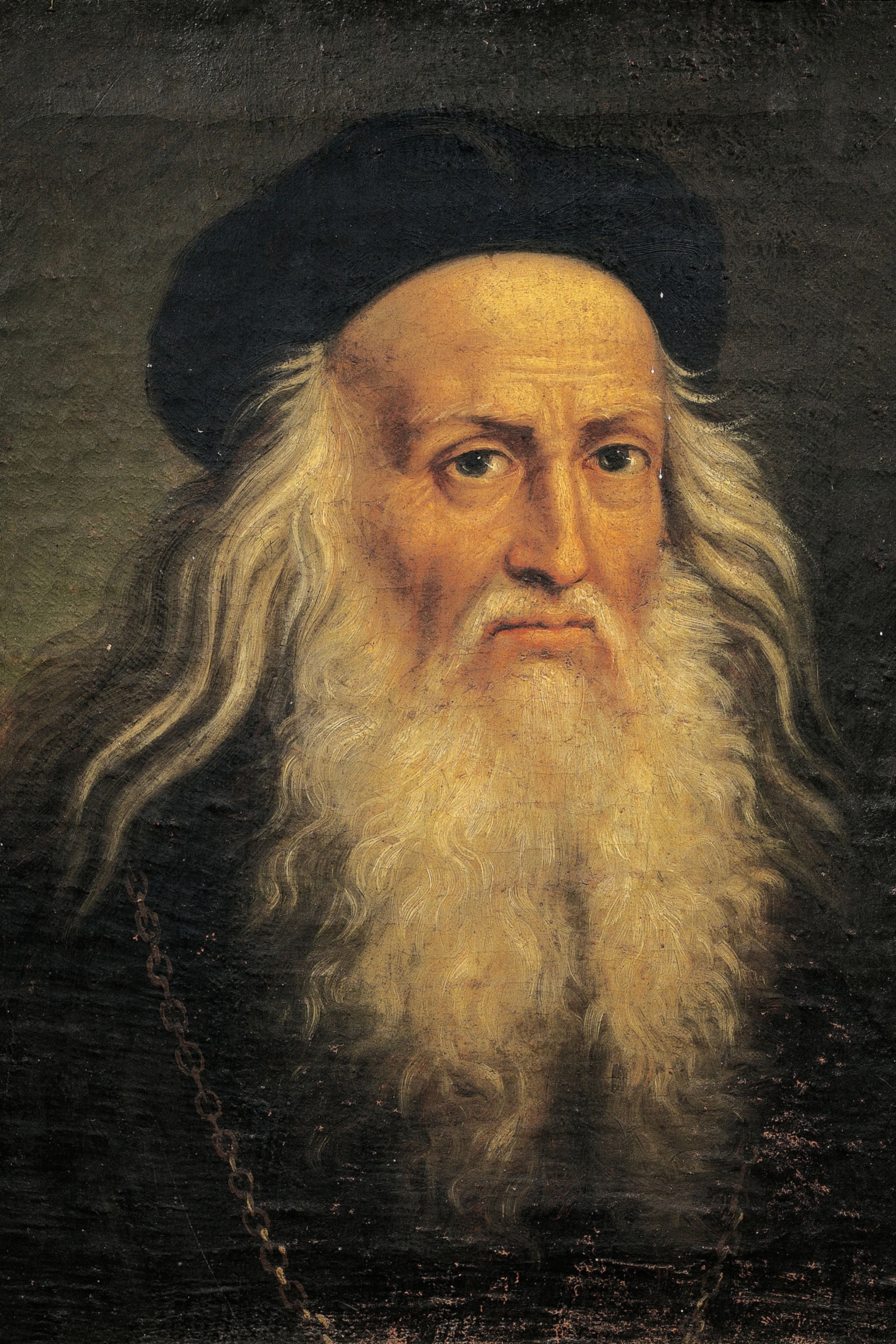 Nom: Leonardo da Vinci
 Nationalité: italienne
 Période de temps:1452-1519
 Contributions :statu david, salle du grand conseil, Paysage de la vallée de l'Arno, Andrea del Verrocchio, hélicoptère, la joconde, un tank

 Images (2)
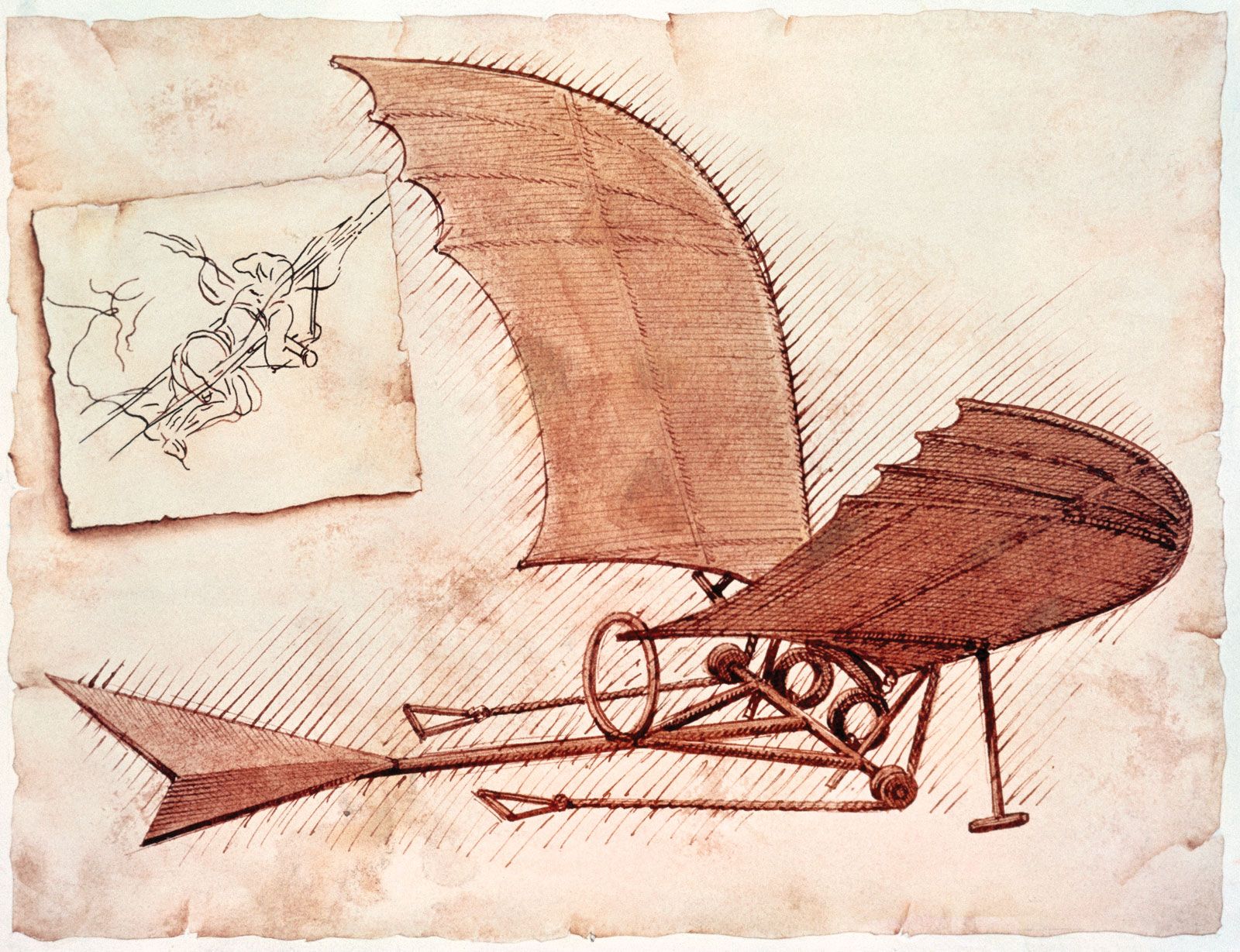 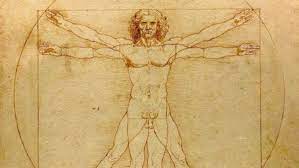